Bonjour!
mardi, le dix-huit octobre
Travail de cloche
Où est le drapeau américain dans notre salle de classe?
Bonjour!
mardi, le dix-huit octobre

un moment de culture francophone 
Où est l’arme de crime?

The students will be able to do important crime-solving activites.
Pourquoi tombons-nous?
Nous tombons pour apprendre comment se lever.
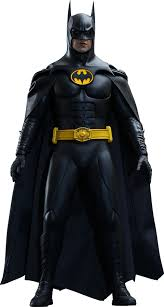 Sommes-nous prêts?

Nous sommes prêts !
Le siège de l’archidiocèse de Québec est la cathédrale de Notre-Dame de Québec
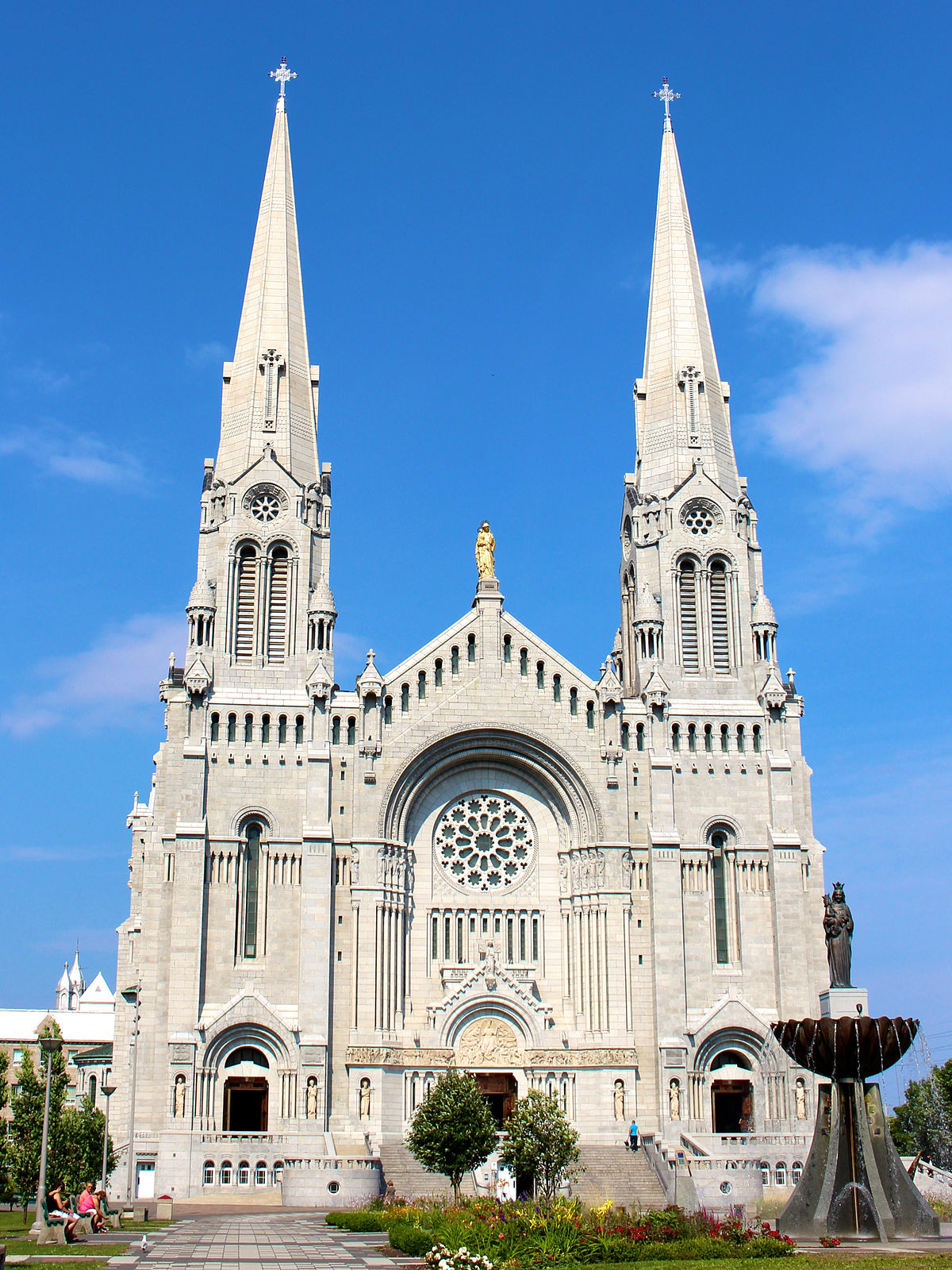 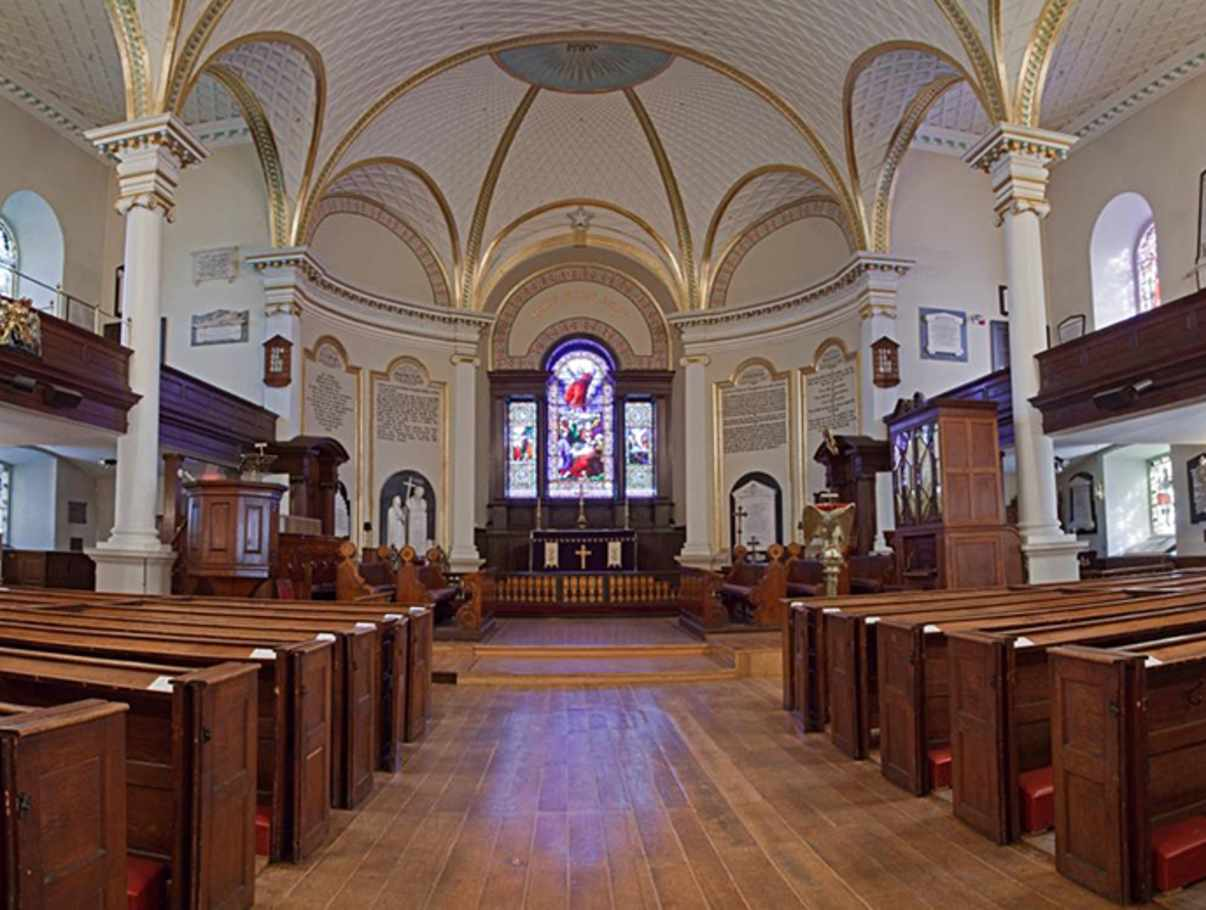 Où est l’arme du crime?
Où est l’arme du crime?
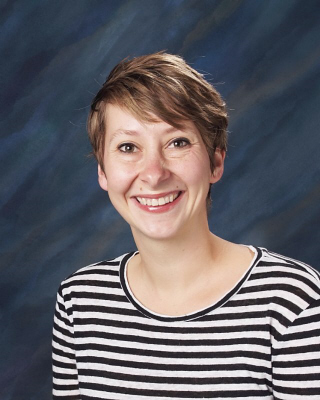 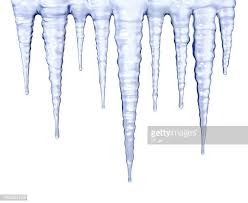 des stalactites de glâce
la chanson de prépositions
la famillep. 132
mon oncle	 la fille	     la femme	       le grand-père        ma nièce 

épouser	un veuf / une veuve	        un(e) voisin(e)       une famille

un(e) célibataire	un frère	un mari	un neveu          la mère	  

ma tante	ma grand-mère	mon père	  ma sœur	un fils	

(le /la) fiancé(e)     marié(e)	     (le / la) divorcé(e)    les parents      les enfants	

un(e) fils / fille  unique    un époux  une épouse	  l’ainé(e)    le / la cadet(te)
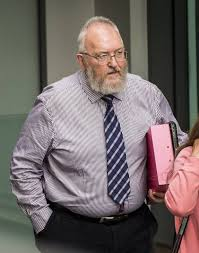 C’est Alain Dupont. 
Dites quatre choses de lui.
Mon / Ma _______ s’appelle _________. Elle / Il a ________ans,    il / elle  a ___________,  et elle / il est _____________.
mon oncle        ma fille       ma cousine        ma femme       mon grand-père        ma nièce 

mon épou(x)(se)	         (un / une) veuf /veuve      mon voisin / ma voisine           ma famille

célibataire    mon frère 	   mon mari	mon neveu       ma fille     mon cousin

ma tante	ma grand-mère	        mon père	        ma soeur	      mon fils	

(mon /ma) finacé(e)	         marié(e)	         divorcé(e)	           mes parents      mes enfants	

les yeux ________  et les cheveux _____________	    mince    gros(se)    court(e)    grand(e)
Devoirs
Billet de sortie
Write a sentence about a well-known, real person (living or dead, not a teacher at LCHS) in which you describe something about that person’s physical appearance.